Noise Exposure Map of  Urban Air Mobility
Jinhua Li, Hok K. Ng, Yun Zheng, and Sebastian Gutierrez  Aviation Systems Division, NASA Ames Research Center  Presented at 2021 AIAA Aviation Forum, August 2-6, Virtual Event

This material is a work of the U.S. Government agency and is not subject to copyright protection in  the United States.
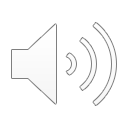 1
Outline
Urban Air Mobility (UAM) Noise Management
FAA’s Airport Noise Compatibility Planning
Noise Exposure Map of Urban Air Mobility
Examples with NASA’s UAM Engineering Simulations
Software Demonstration
Summary and Future Work
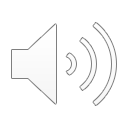 2
Urban Air Mobility Noise Management
Public perception of UAM is primarily influenced by vehicle safety  and noise.
The NASA-led UAM noise working group with the FAA and industry  partners has identified gaps and barriers from four categories:  Tools and technologies, Ground and flight testing, Human  response and metrics, and Regulation and policy.
This paper is to address the gaps in community engagement under  regulation and policy.
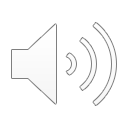 3
Noise Exposure Maps of UAM
Airport Noise exposure map
A noise exposure map is “a scaled  geographic depiction of an airport,  its noise exposure contours, noise-  sensitive facilities, and land uses in  the airport surrounding area” (FAA  14 CFR Part 150).
65dB DNL is generally used as the  land use compatibility threshold .
Noise exposure map is developed  by subject matter experts in a  static map. The process may take  days.
UAM noise exposure map
Strictly follows the FAA’s Part 150  with the similar map elements for  UAM operations
Data collection, pre-processing and  map generation processes were all  automated by algorithms; the  process takes less than a minute
Interactive digital map saved in the  HTML format developed using  Python’s Bokeh library
Real-time noise impact analyses by  Python’s data analysis algorithms
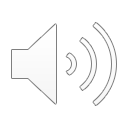 4
Map Generation Process
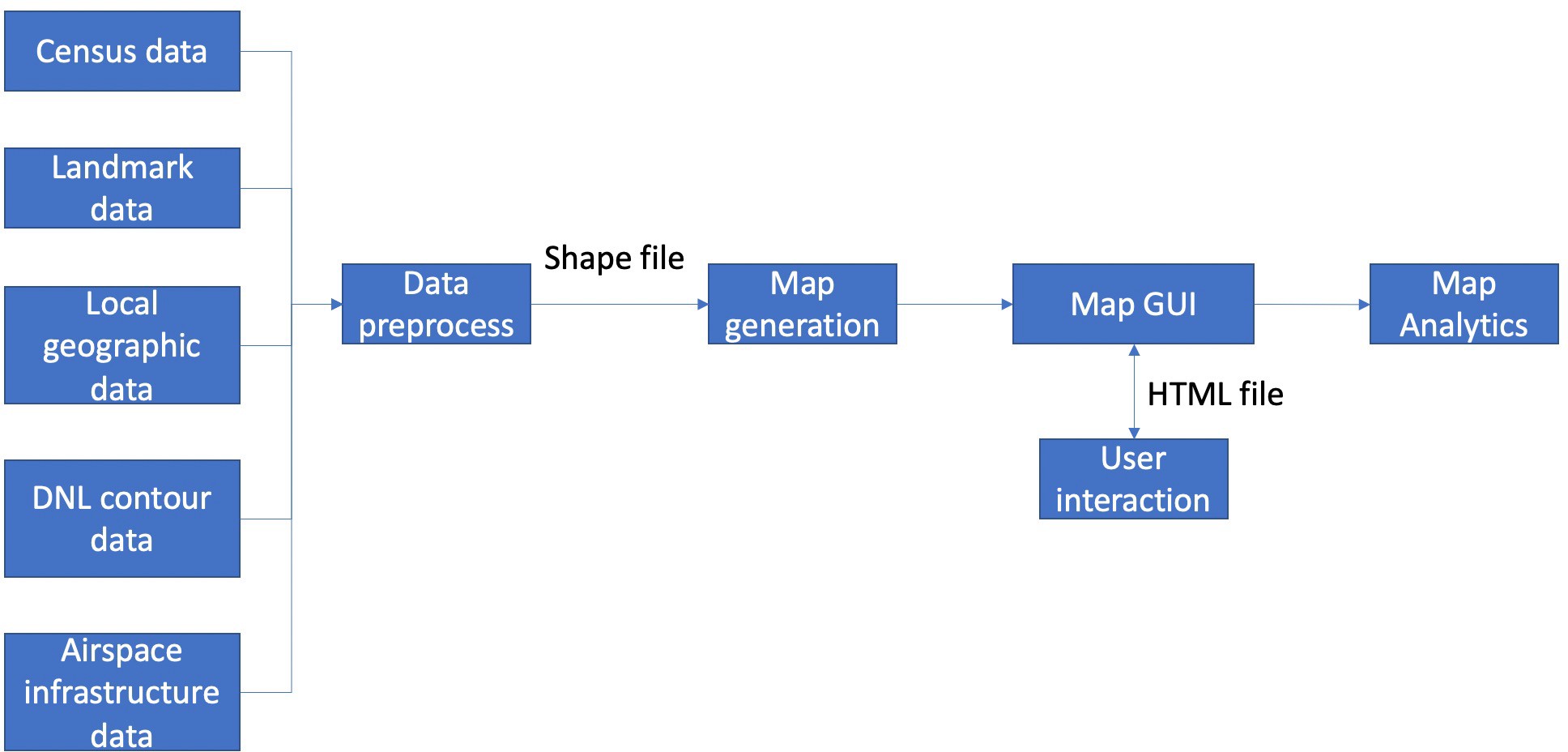 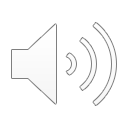 5
NASA UAM Engineering Simulation Airspace
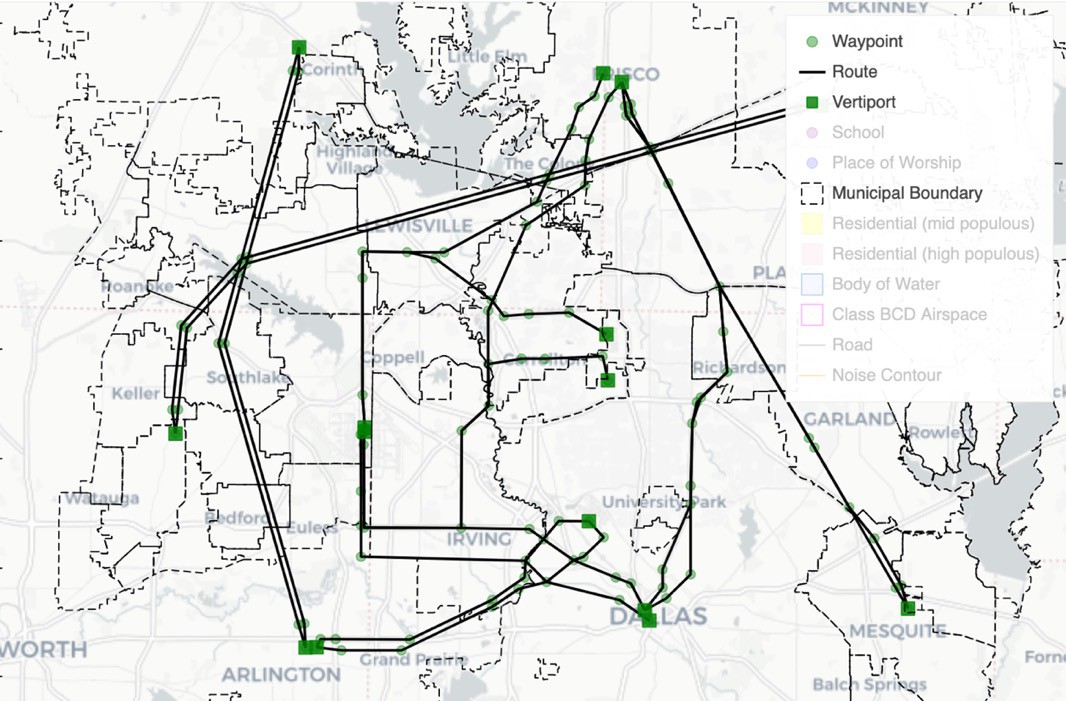 The NASA UAM
Engineering  Simulations  consisted of 16
routes between 15  vertiports near the  Dallas/Fort Worth  area
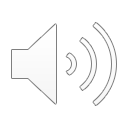 6
Underlying map data is ©OpenStreetMap contributors.  https://www.openstreetmap.org/copyright
Noise Exposure Map for UAM Simulations
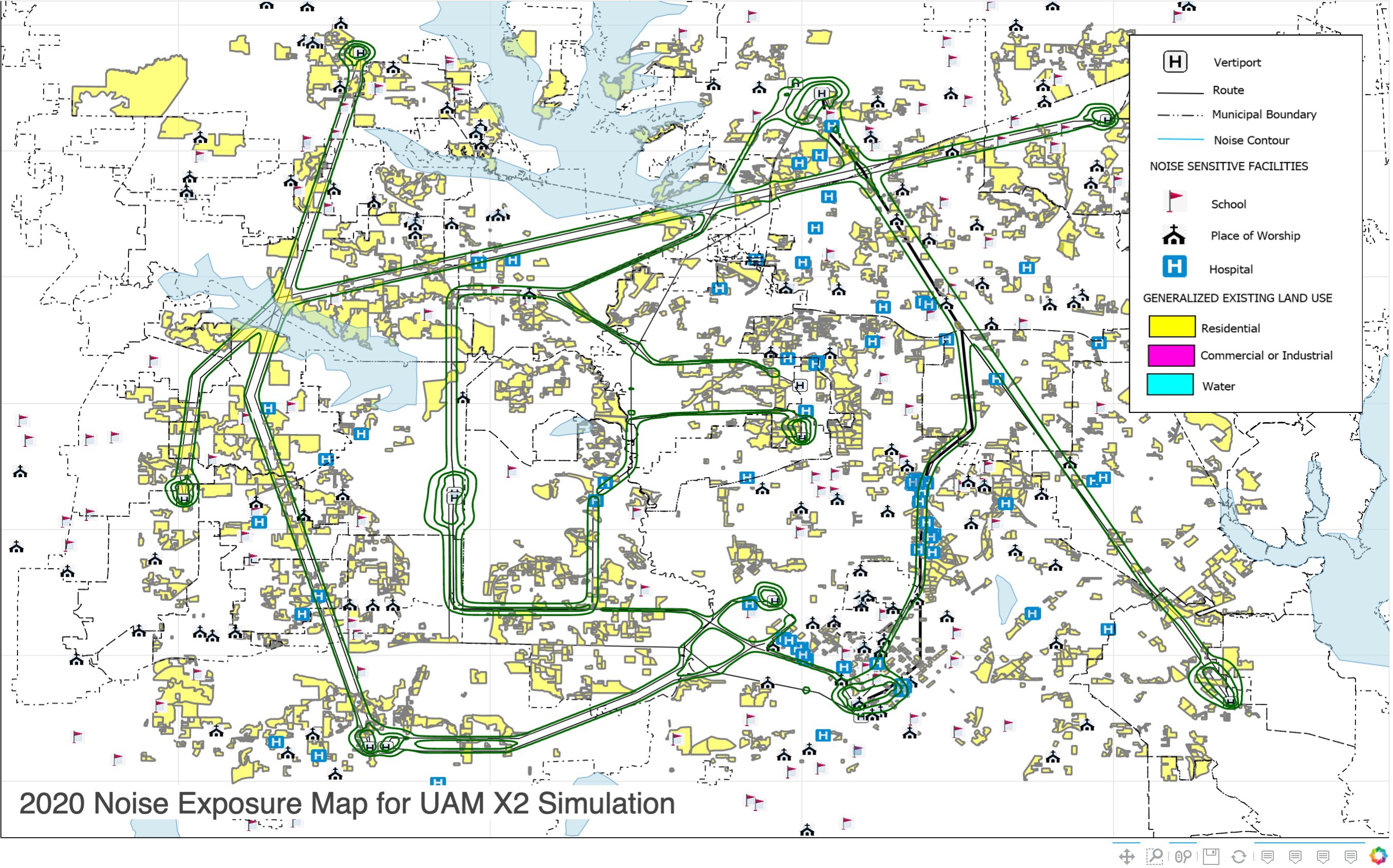 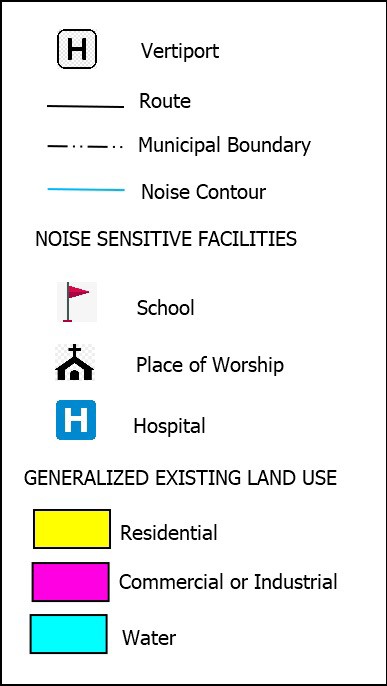 The DNL contour  here is under the  assumption of 600  daytime  operations per  route with a NASA  prototype six-  passenger  quadrotor vehicle.
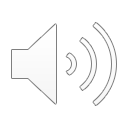 Underlying map data is ©OpenStreetMap contributors.  https://www.openstreetmap.org/copyright
7
Noise Exposure Map near Selected Locations
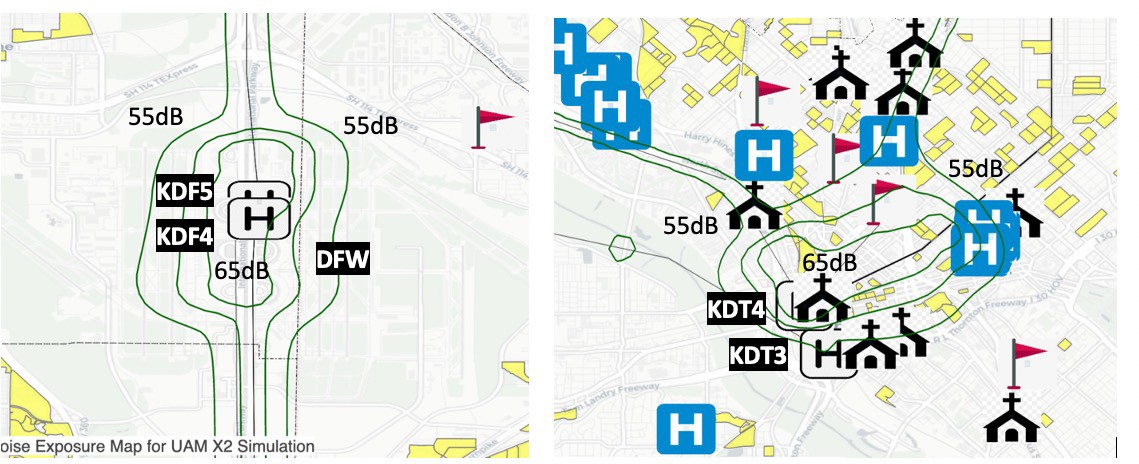 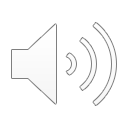 DFW airport
Vertiport KDT3 and KDT4
Underlying map data is ©OpenStreetMap contributors.  https://www.openstreetmap.org/copyright
8
UAM Noise Local Community Impact Analysis
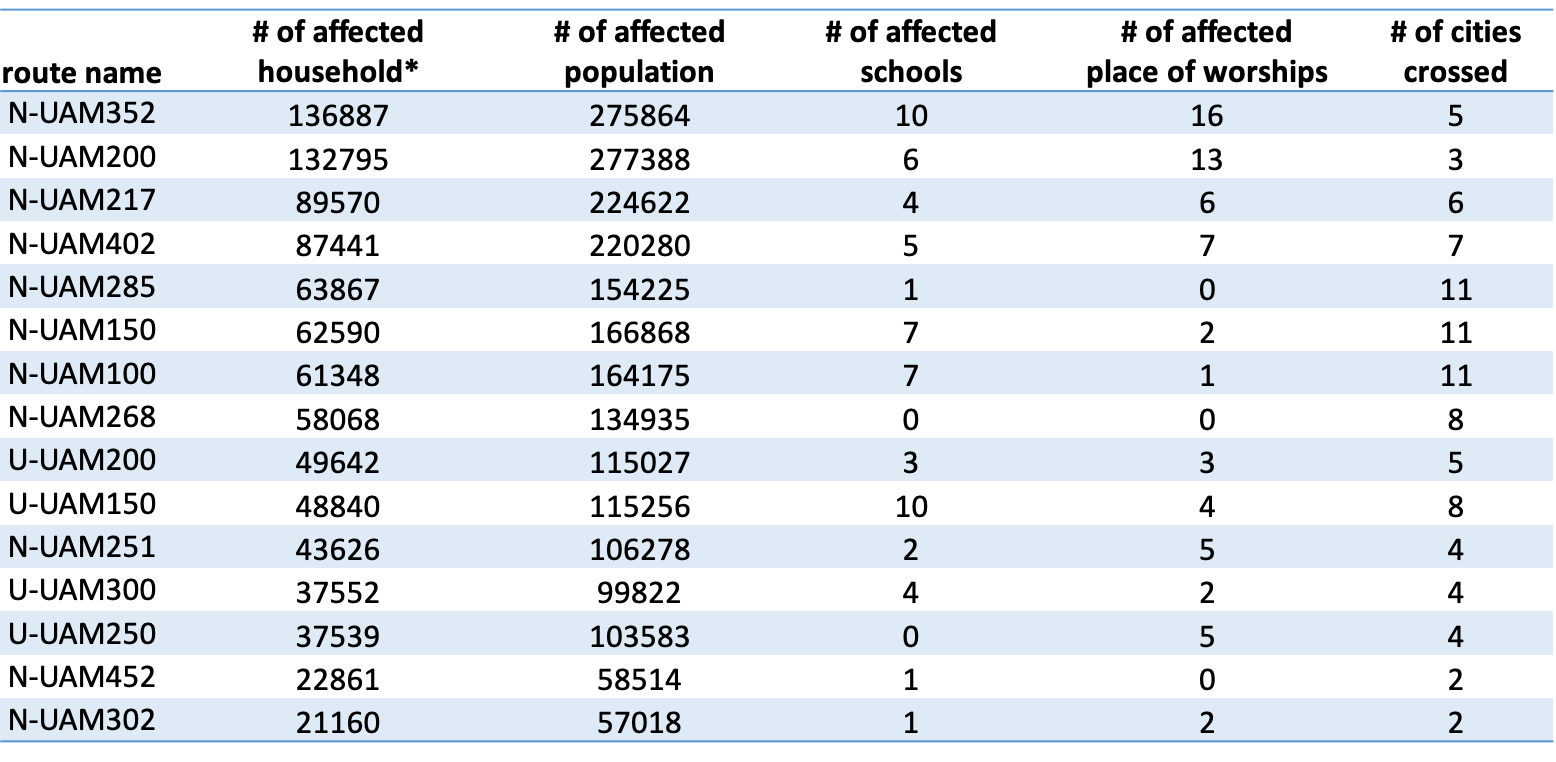 The affected residences and noise sensitive facilities is defined as those within  one mile along the flight route and departure/arrival vertiports.
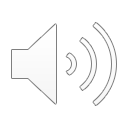 9
Demonstration
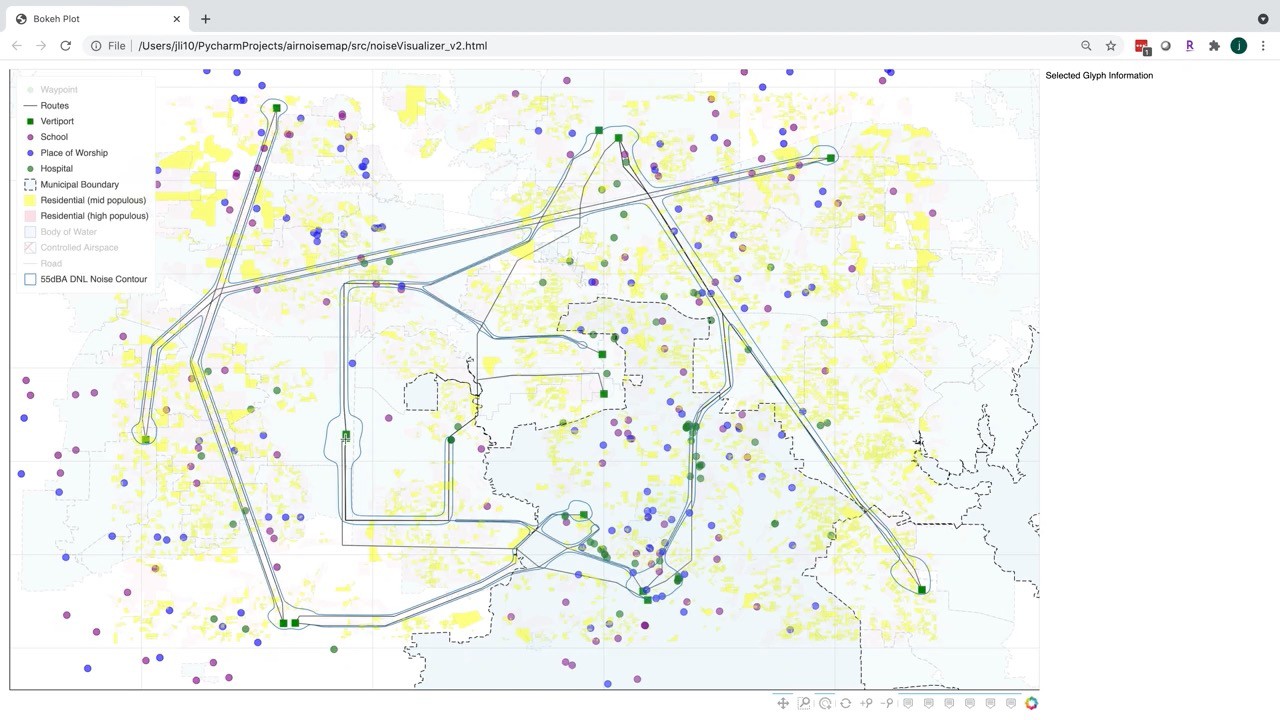 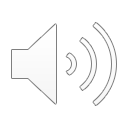 10
Summary
This paper is the first to explore the applicability of the FAA’s airport noise  compatibility planning to urban air mobility.
We developed a dynamic noise exposure map of urban air mobility. The map is  created automatically in minutes.
We show an example with NASA’s UAM engineering simulation data at the  Dallas/Fort Worth area. The noise exposure contours are predicted using the  AIRNOISEUAM tool [1].
Analyses were conducted to quantify UAM operations’ noise impact on the local  communities.
[1] Jinhua Li, et. al., “AIRNOISEUAM: an urban air mobility noise exposure prediction tool”, Inter-Noise  Conference, 2021
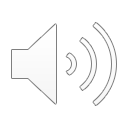 11
Future Work
We are integrating the DNL contours by AIRNOISEUAM software into the noise  exposure map for local noise impact analysis.
We plan to conduct large-scale noise impact analyses for NASA’s serial UAM  engineering simulations using new data analysis and machine learning  algorithms.
We plan how the community (e.g., local government, industry, the FAA) might use  the results.
Contact the author at jinhua.li at nasa.gov
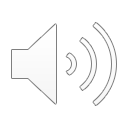 12